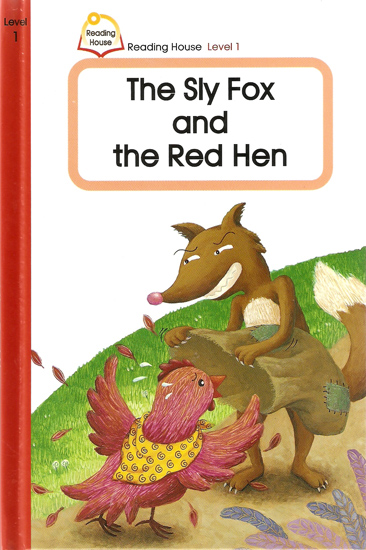 The Sly Fox and the Red Hen
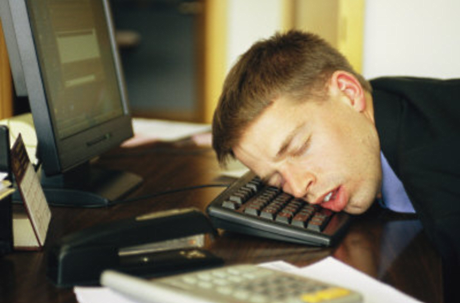 asleep
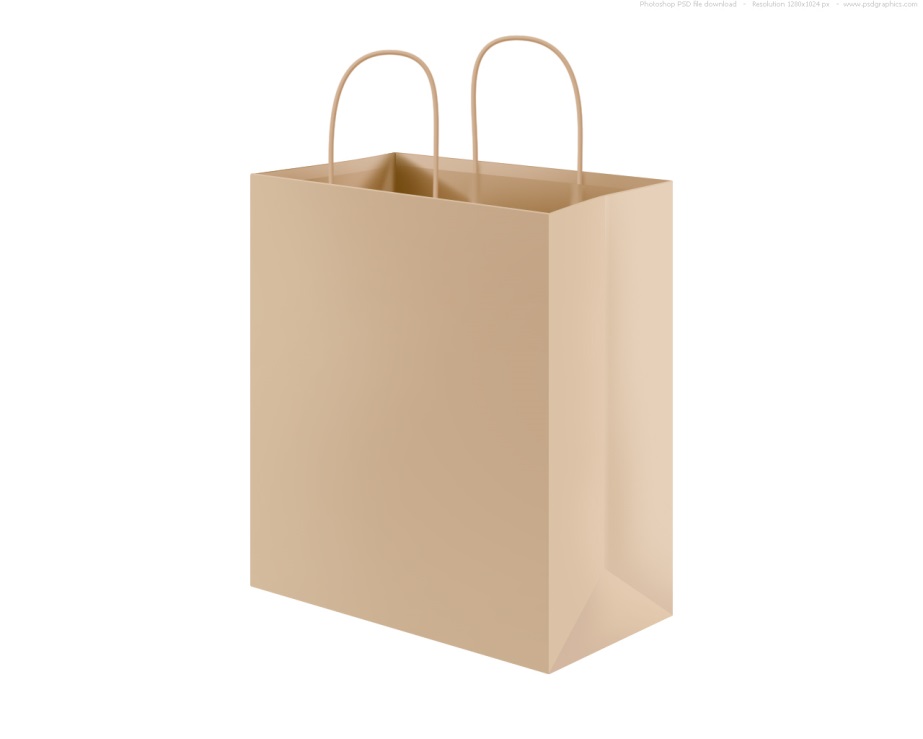 bag
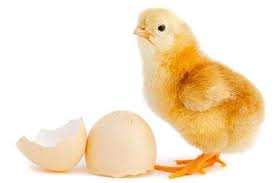 chick
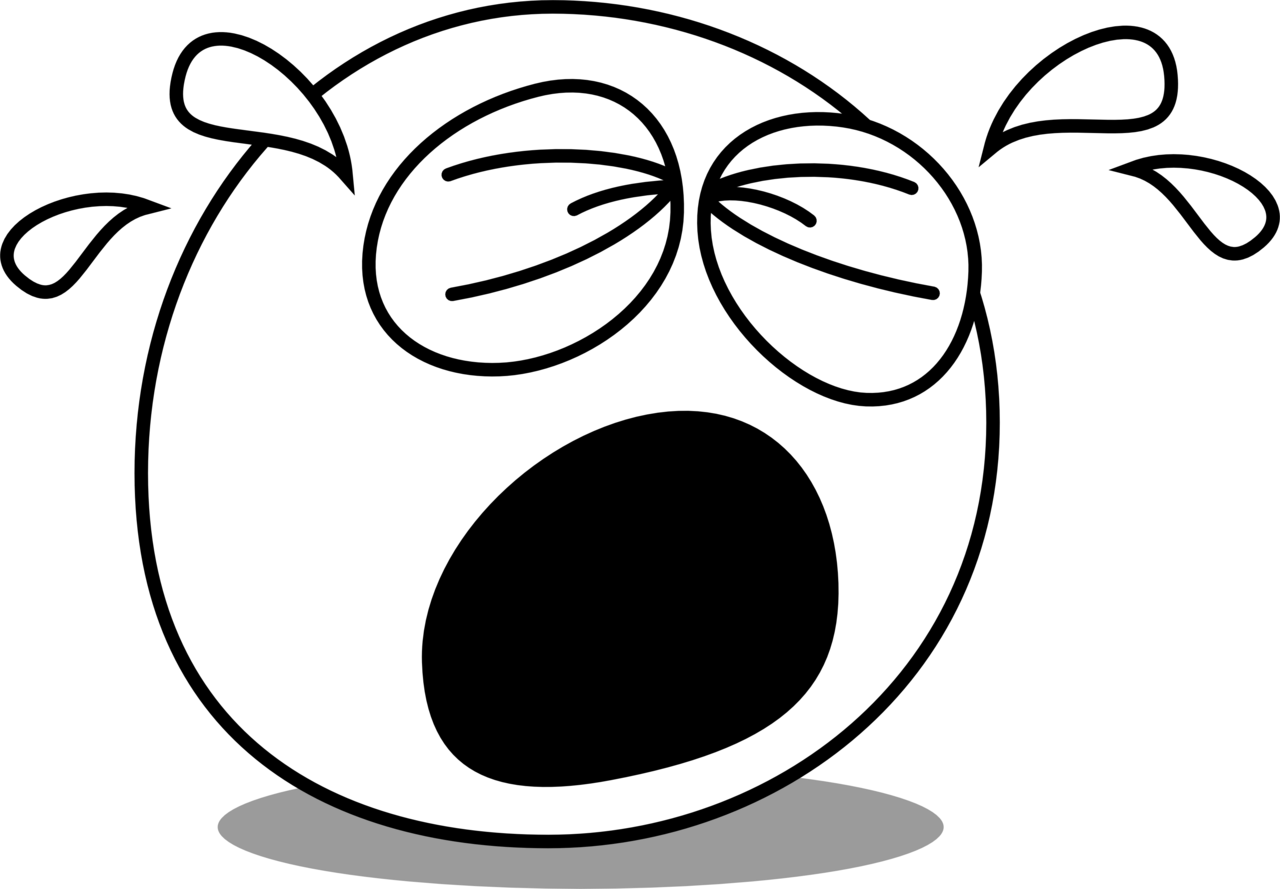 cry
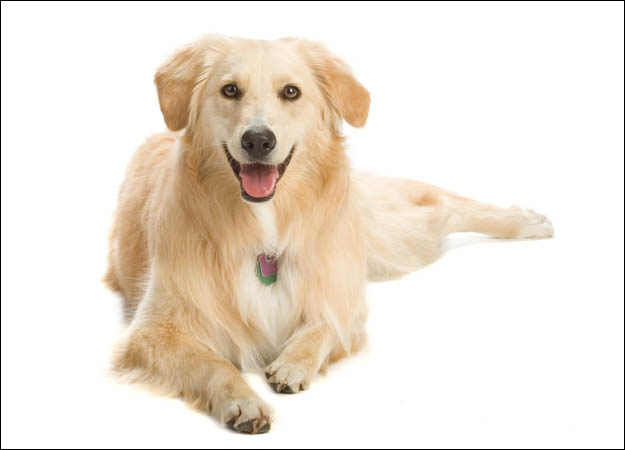 dog
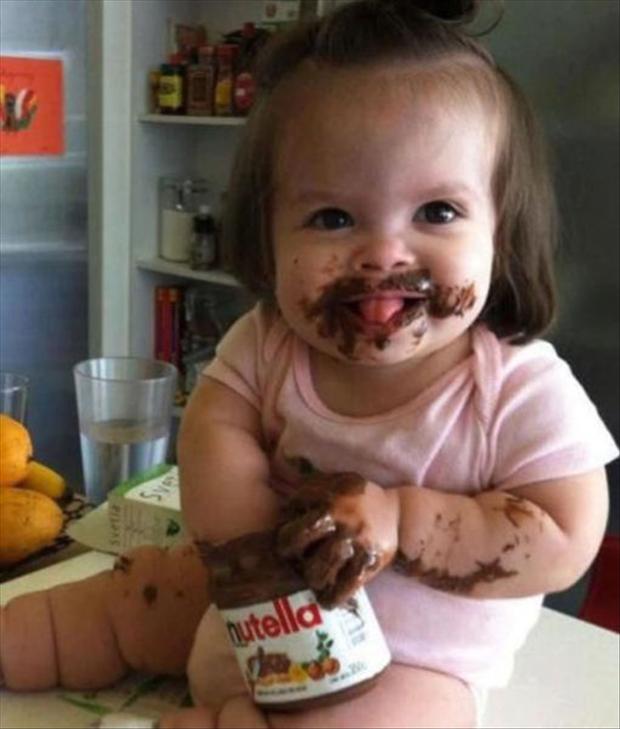 eat
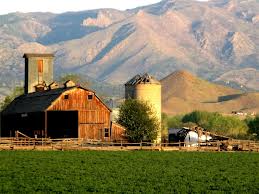 farm
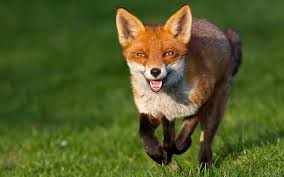 fox
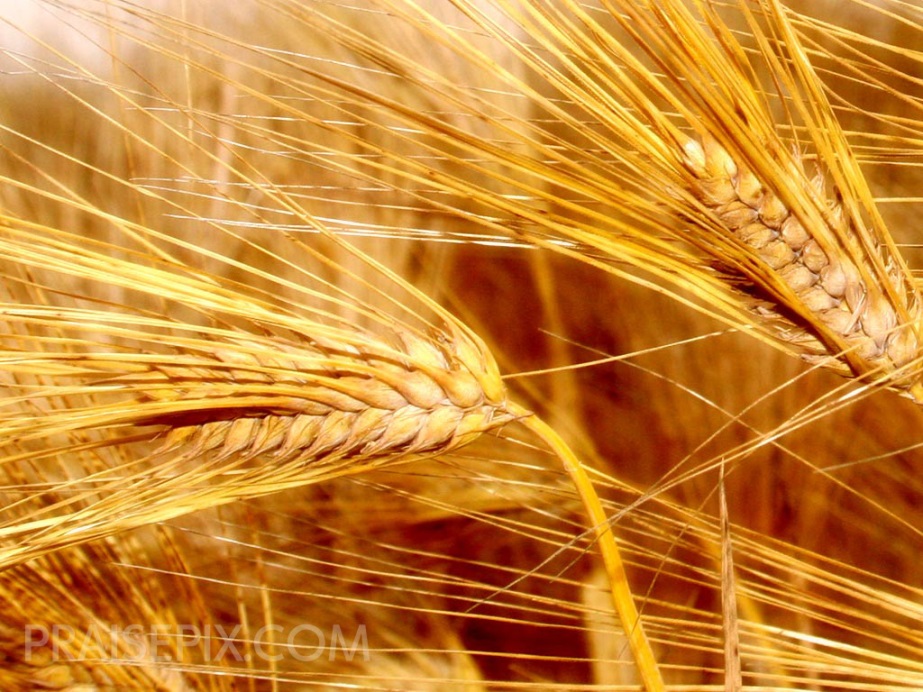 grain
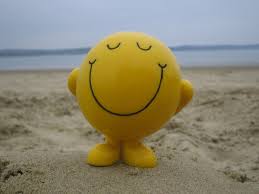 happy
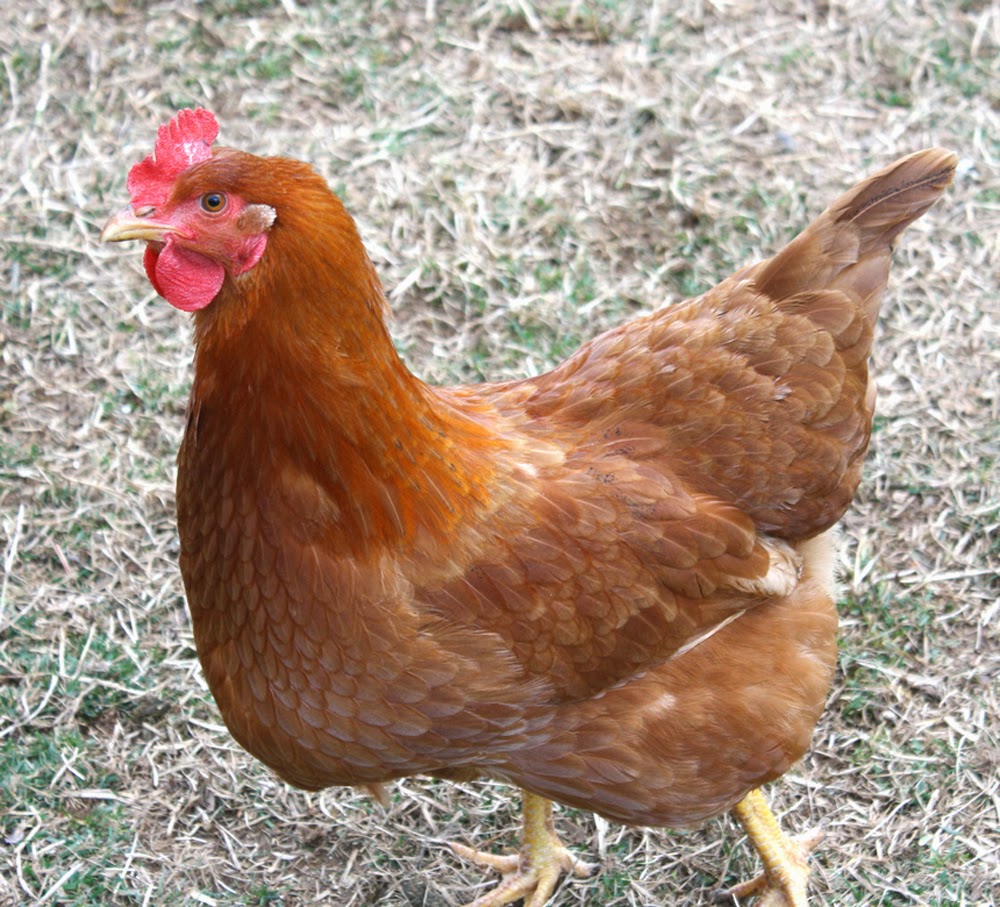 hen
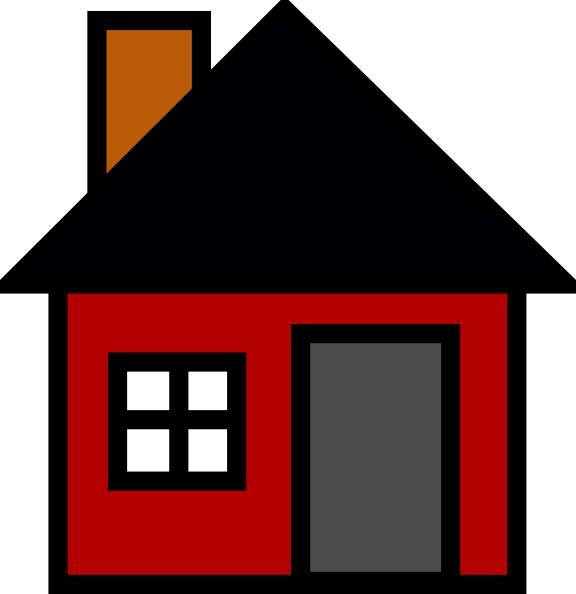 house
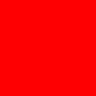 red
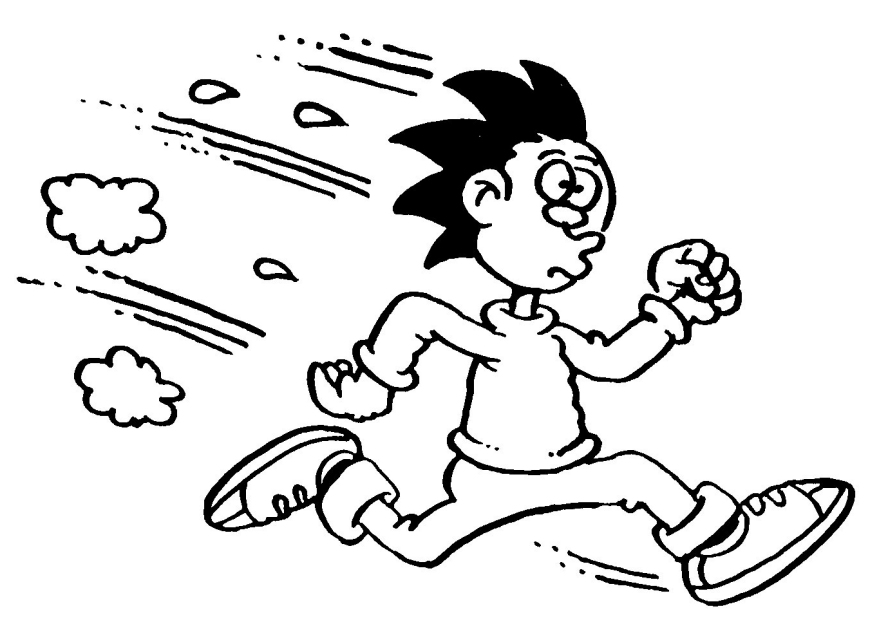 run
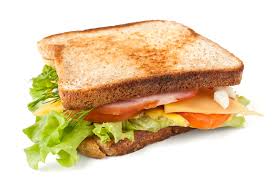 sandwich
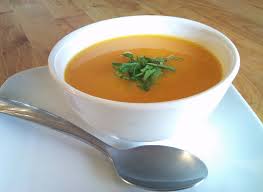 soup
Tic Tac Toe – Boys Vs. Girls
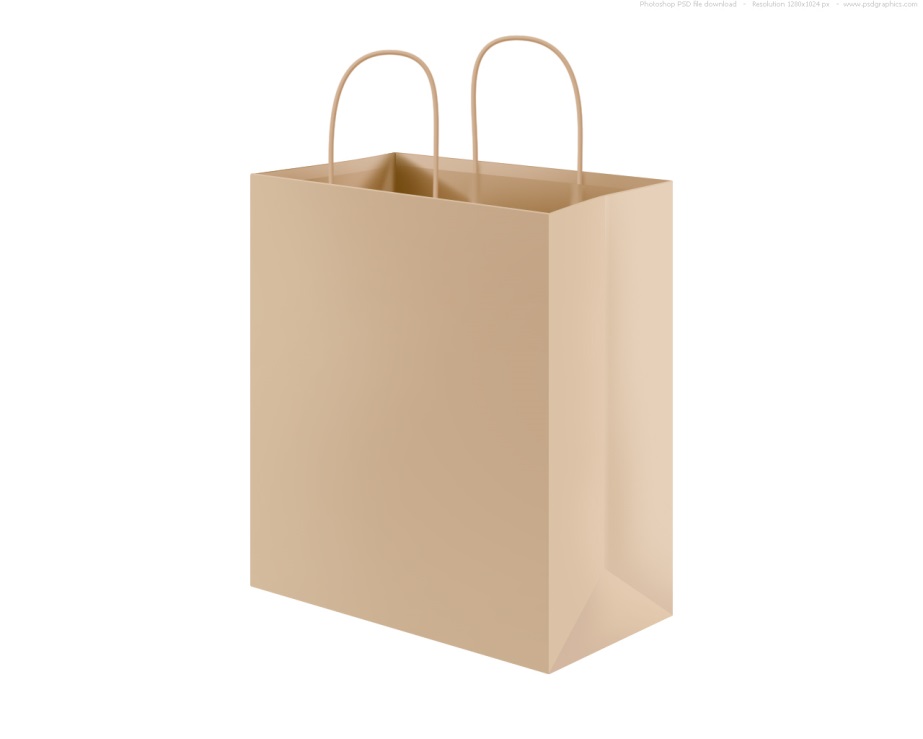 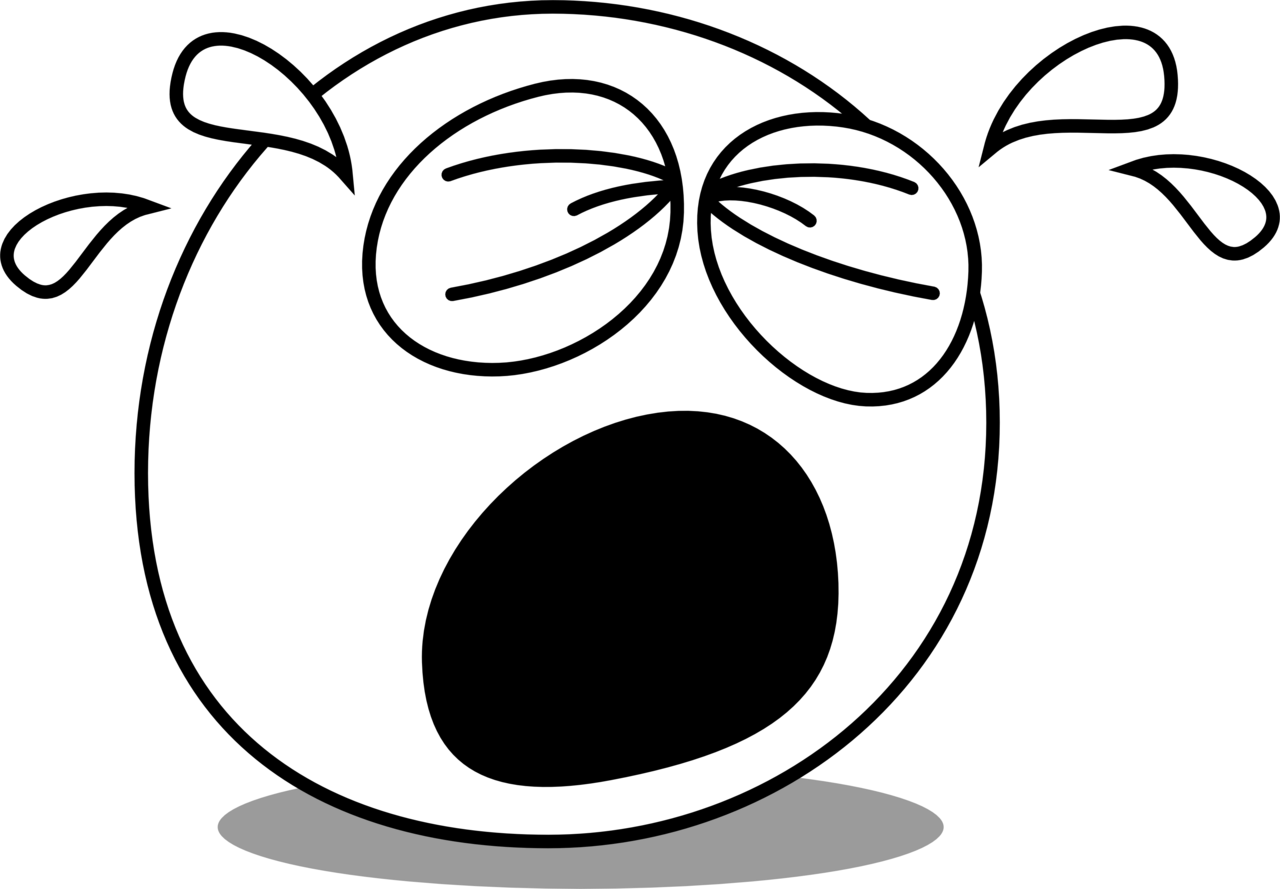 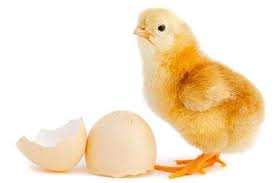 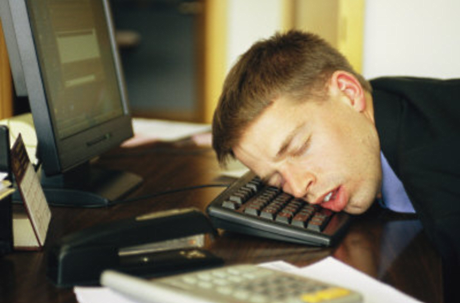 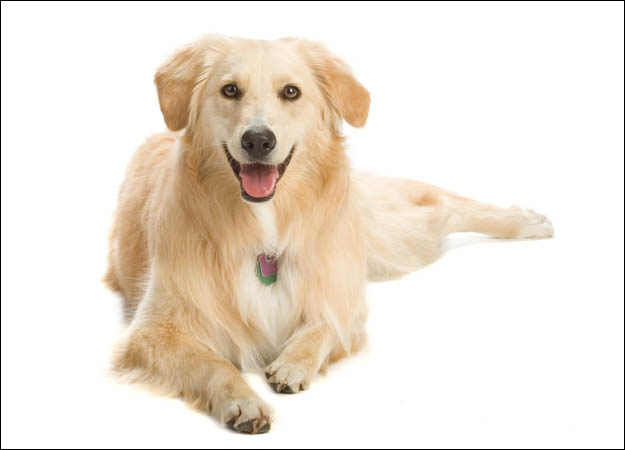 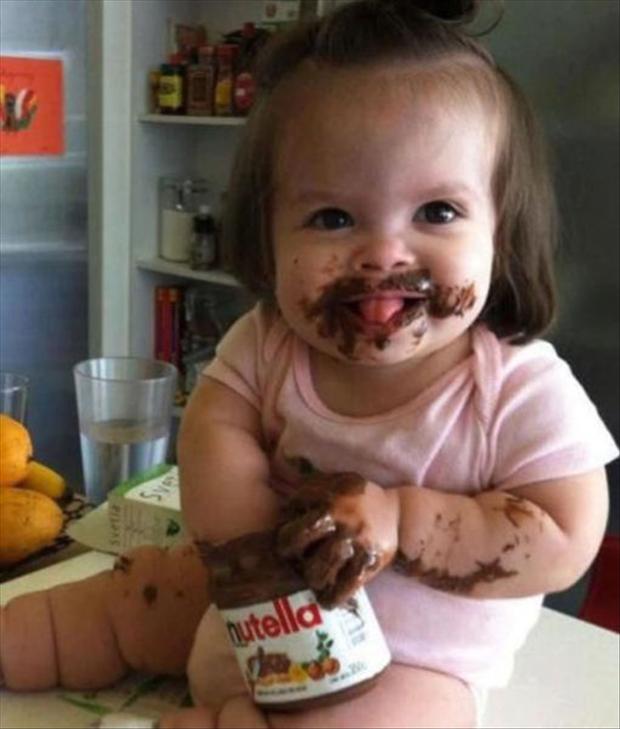 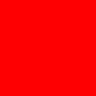 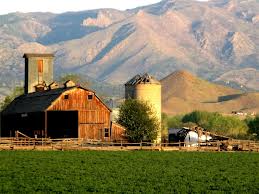 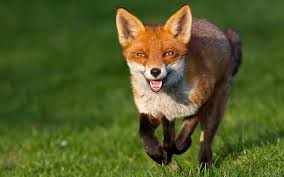 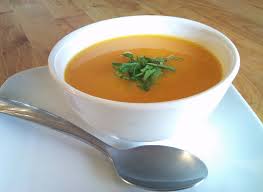 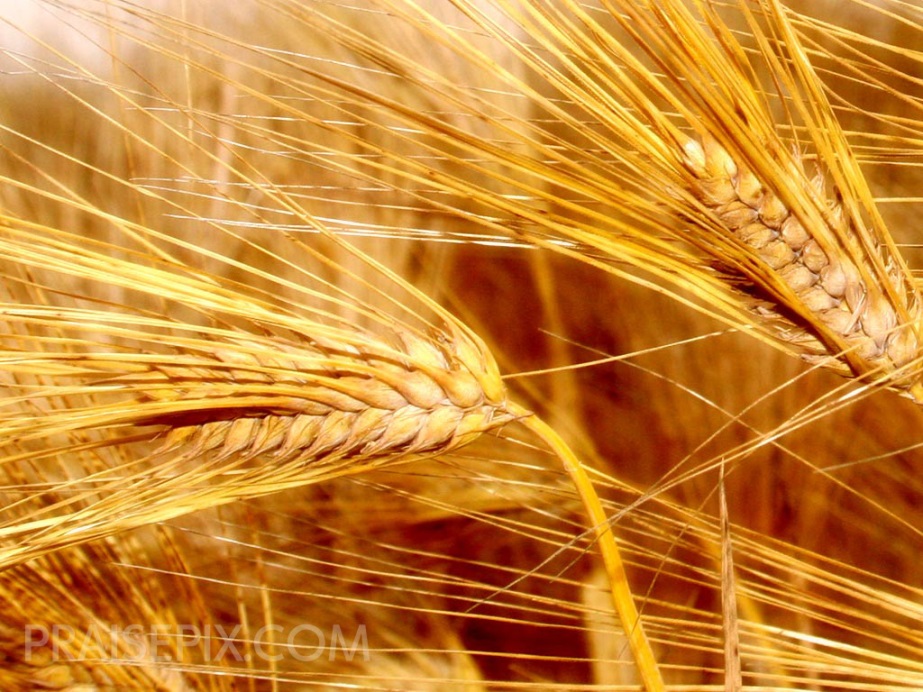 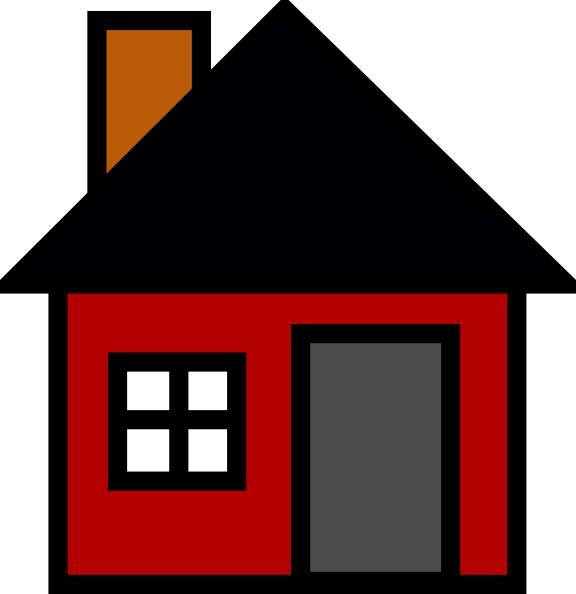 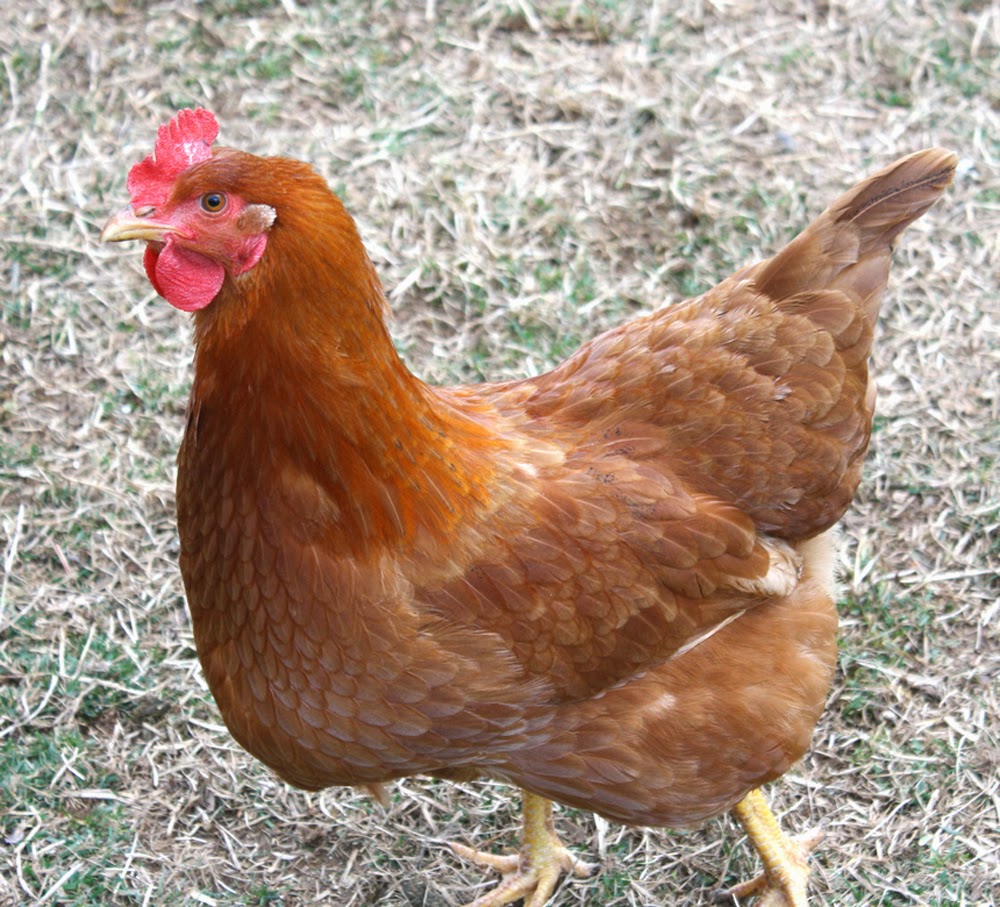 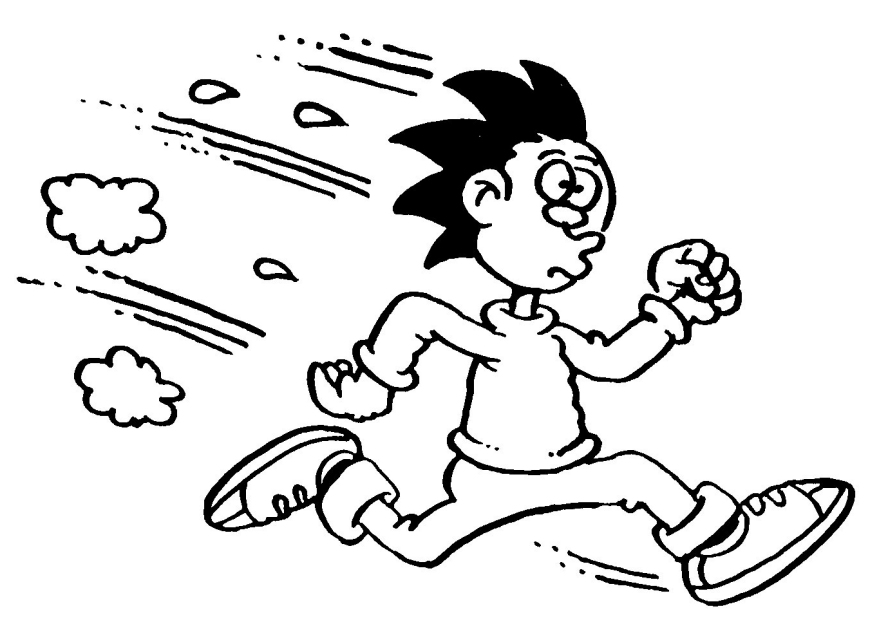 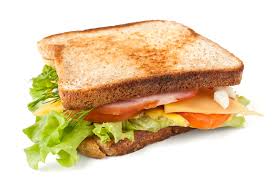 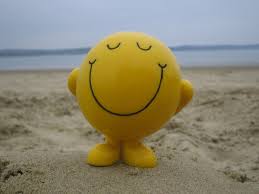